21. Señor Jesús, Perdóname
1. Señor Jesús, perdóname
Si diariamente en amor
Mil veces tenga que pronunciar
Tu santo Nombre sin par.

Coro:
Jesús, Jesús, conmigo sé,
En sol o en sombra adórote;
Deseo un solo galardón, 
Tu dulce aprobación.
2. Amor profundo siento en mí
Por Ti, mi buen Salvador;
De Dios, Cordero; del mundo, Luz;
Por mí moriste en la cruz.

Coro:
Jesús, Jesús, conmigo sé,
En sol o en sombra adórote;
Deseo un solo galardón, 
Tu dulce aprobación.
3. Mi todo en todo eres Tú,
Riqueza, vida y honor,
Placer, descanso, vigor, virtud,
De mi alma eterna salud.

Coro:
Jesús, Jesús, conmigo sé,
En sol o en sombra adórote;
Deseo un solo galardón, 
Tu dulce aprobación.
4. Amor divino, arda en mí,
La escoria toda al quitar,
Consuma todo lo terrenal,
Preserva lo espiritual.

Coro:
Jesús, Jesús, conmigo sé,
En sol o en sombra adórote;
Deseo un solo galardón, 
Tu dulce aprobación.
5. En noche, luz; en penas, paz;
Mi gloria al vivir aquí,
Más dulce es Cristo a mi corazón
Que todo en la gran creación.

Coro:
Jesús, Jesús, conmigo sé,
En sol o en sombra adórote;
Deseo un solo galardón, 
Tu dulce aprobación.
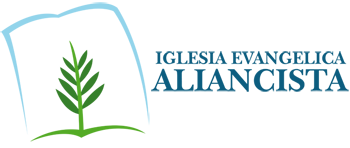